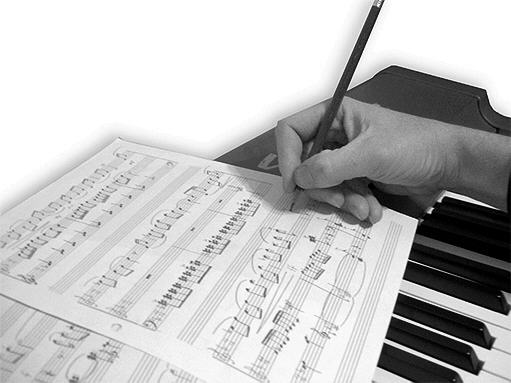 Software Construction and Evolution - CSSE 375Composing Methods
Shawn & Steve
Ch 6 in Fowler
Q1
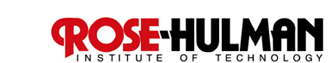 
[Speaker Notes: Q1: Why does a large part of refactoring involve Composing Methods ?  

The code’s appearance should remind you of a symphony!  

Image from http://cellobello.com/blog/index.php/composing-and-playing-music-how-composing-helps-your-playing/]
Composing Methods
What they do!
How quickly understood?
Refactoring deals a lot with composing methods to properly package code
Refactor methods that are too long or do too much
Extract Method
Inline Method
Inline Temp
Replace Temp with Query
Introduce Explaining Variables
Split Temporary Variable
Remove Assignments to Parameters
Replace Method with Method Object
Substitute Algorithm
Q2
Read about these on your own!

[Speaker Notes: A lot of method’s information gets buried by their complex logic
Q2: What does the Composing Methods refactoring category address in general?]
Extract Method
Situation: You have a code fragment that can be grouped together
Method is too long
Needs Clarity – comments to reflect purpose
Undue redundancy
Solution: Turn fragment into a method whose name explains the purpose of the method
Shorter well-named methods 
Can be used by other methods
Higher-level methods read more like a series of comments

Exact Method: Simple Example
void printOwing() { 
	printBanner(); 

//print details 
	System.out.println("name: " + _name); 
	System.out.println("amount: " + amount);
}
Clue bird landing

[Speaker Notes: What is wrong with this code fragment?]
Extract Method: Simple Example
void printOwing() { 
printBanner(); 
printDetails(amount); 
}

void printDetails (double amount) { 
System.out.println ("name: " + _name); 
System.out.println ("amount " + amount); 
}
Mechanics
Create a new method and name it after “what it does” – it’s intention 
Copy extracted code from source into target
Scan extracted method for references to any variables that are local to the source method
Local variables /parameters to the target method
Check for temporary variables used within extracted code
If present, declare them in the target method as temporary variables
Q3

[Speaker Notes: Temporary variables that are read from the extracted code (used elsewhere) are passed into the target method as parameters
Q3: After extracting a method, what key thing should you remember to do?]
Mechanics (continued)
Check for local-scope variables modified by extracted code
1 modified variable: treat extracted code as query and assign result to variable concerned
More than 1 variable: can’t extract method
From extracted code, pass local-scope variables into target as parameters
Replace extracted code in source method with a call to target method
Compile and test
Q3

More Detailed Example
void printOwing() {
Enumeration e = _orders.elements();
double outstanding = 0.0;

// print banner
System.out.println ("**************************");
System.out.println ("***** Customer Owes ******");
System.out.println ("**************************");

// calculate outstanding
while (e.hasMoreElements()) {
Order each = (Order) e.nextElement();
outstanding += each.getAmount();
}
//print details
System.out.println ("name:" + _name);
System.out.println ("amount" + outstanding);
}
Problem 1
Problem 2
Problem 3

[Speaker Notes: So, what is wrong with this code fragment?  [[comments and long method]]]
More Detailed Example – Extract 2 Methods
void printDetails (double outstanding) { 
	System.out.println ("name: " + _name); 
	System.out.println ("amount " + outstanding); 
} 


void printBanner() {
// print banner
System.out.println ("**************************");
System.out.println ("***** Customer Owes ******");
System.out.println ("**************************");
}
Extract 2
Extract 3
[Speaker Notes: Note the local variable “outstanding”…]
More Detailed Example – Extract Orders
void printOwing() {
double outstanding = getOutstanding();
printBanner(); 
PrintDetails(outstanding);
}
double getOutstanding() {
	Enumeration e = _orders.elements();
	double outstanding = 0.0;
	while (e.hasMoreElements()) {
		Order each = (Order) e.nextElement();
		outstanding += each.getAmount();
	}
	return outstanding;
} 
void printDetails (double outstanding) { …
} 
void printBanner() {…
}
Extract 1
[Speaker Notes: Note “Enumberation e” and” double outstanding” variables go local
Enumeration is used only in extracted code, so we moved it entirely within the new method]
More Detailed Example – Extracted Methods
void printOwing() {
double outstanding = getOutstanding();
printBanner(); 
PrintDetails(outstanding);
}
double getOutstanding() {
	Enumeration e = _orders.elements();
	double outstanding = 0.0;
	while (e.hasMoreElements()) {
		Order each = (Order) e.nextElement();
		outstanding += each.getAmount();}
	return outstanding;
} 
void printDetails (double outstanding) { 
	System.out.println ("name: " + _name); 
	System.out.println ("amount " + outstanding); 
} 
void printBanner() {
System.out.println ("**************************");
System.out.println ("***** Customer Owes ******");
System.out.println ("**************************");
}
Extract 1
Extract 2
Extract 3
Q4
[Speaker Notes: Not Done yet…
Q4: The methods have been extracted… So, what is still wrong with this code fragment? [[Local variables need to be resolved]]]
Exercise – Reassign a Local Variable
void printOwing() {
double outstanding = getOutstanding();
printBanner(); 
PrintDetails(outstanding);
}
double getOutstanding() {
	Enumeration e = _orders.elements();
	double outstanding = 0.0;
	while (e.hasMoreElements()) {
		Order each = (Order) e.nextElement();
		outstanding += each.getAmount();       }
	return outstanding;
} 
void printDetails (double outstanding) { 
	System.out.println ("name: " + _name); 
	System.out.println ("amount " + outstanding); 
} 
void printBanner() {
System.out.println ("**************************");
System.out.println ("***** Customer Owes ******");
System.out.println ("**************************");
}
Q5-1
[Speaker Notes: Think/Pair/Share
What are some Local Variables that need reassigning?]
Example: Reassigning a Local Variable
Outstanding used in both places
We need to return it from the extracted method

Outstanding is initialized only to an obvious initial value
Can initialize it only within the extracted method
If something more involved happens to the variable, we have to pass in the previous value as a parameter
Exercise – Reassigned a Local Variables
void printOwing(double previousAmount) {
double outstanding = previousAmount;
printBanner(); 
double outstanding = getOutstanding();
PrintDetails(outstanding);
}
double getOutstanding(double initialValue) {
	Enumeration e = _orders.elements();
	double result = initialValue;
	while (e.hasMoreElements()) {
		Order each = (Order) e.nextElement();
		result += each.getAmount();       }
	return result;
} 
void printDetails (double outstanding) { 
	System.out.println ("name: " + _name); 
	System.out.println ("amount " + outstanding); 
} 
void printBanner() {
System.out.println ("**************************");
System.out.println ("***** Customer Owes ******");
System.out.println ("**************************");
}
How would you clarify this version?
Q5-2

[Speaker Notes: Think/Pair/Share
What are some Local Variables that need reassigning?
Q5: What was done to the code to resolve the problem indicated in Question 4?]
Inline Method
Situation: A method’s body is as clear as its name – why have the method?
Use short methods
Needless Indirection
Solution: Put the method’s body into the the body of its callers and remove the method
Int getRating() {
return (moreThanFiveLateDeliveries()) ? 2 :1;
}
boolean moreThanFiveLateDeliveries()
return _numberOfLateDeliveries > 5;
}
Int getRating() {
return (_numberOfLateDeliveries > 5) ? 2 :1;
}
Q6

[Speaker Notes: Q6: What is the problem with having an inline method?]
Inline Temp
Situation: Temp assigned to once with a simple expression, and temp getting in the way of other refactorings?
Solution: Replace all references to the temp with the expression.
double basePrice = anOrder.basePrice();
return (basePrice > 100);
…
return (anOrder.basePrice() > 100);
…
Replace Temp with Query
Situation: Using a temporary variable to hold the result of an expression unnecessarily
Solution: Extract the expression into a method. Replace all references to the temp with the expression.
double basePrice = _quantity * _itemPrice;
     if (basePrice > 1000)
         return basePrice * 0.95;
     else
         return basePrice * 0.98;  …
if (basePrice() > 1000)
         return basePrice() * 0.95;
     else
         return basePrice() * 0.98;
...
   double basePrice() {
       return _quantity * _itemPrice;
   }
Q7
17
[Speaker Notes: The new method can then be used in other methods. 
Q7: What are the major steps in the solution when replacing a temporary variable with a query?]
What’s Fowler’s thing about Temp’s?
Everyone defining a Temp to be something will use a different name.
So, Temps complicate your ability to understand new code.
Like, “How do you order a milkshake in other places?”
Thickshake
Frappe
Malt
Leche malteada
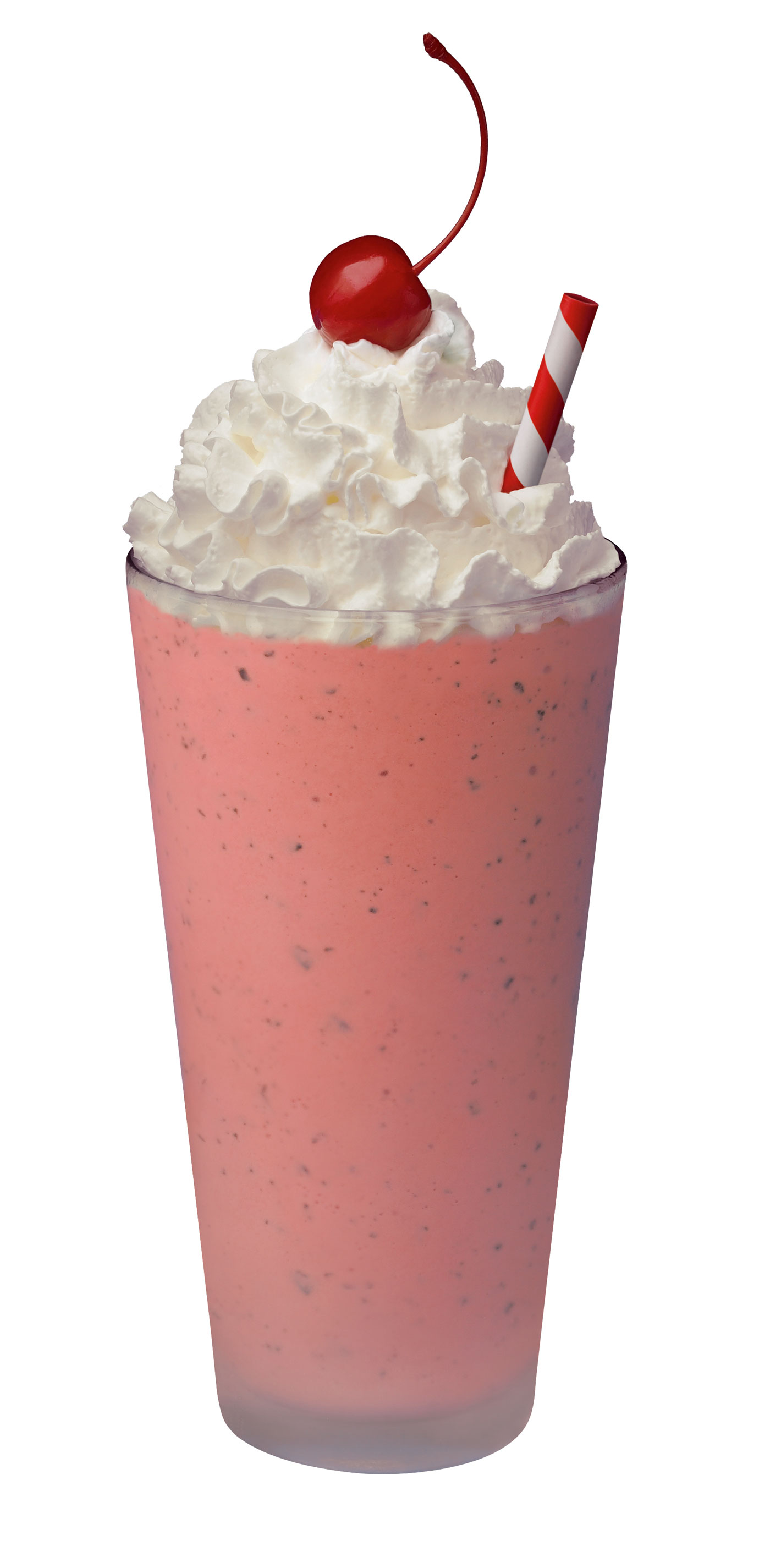 [Speaker Notes: Fowler’s best arguments on removing local variables are on pp 113-114.
Image from http://www.chick-fil-a.com/Pressroom/Press-Releases/holiday-products-2012.]
Introduce Explaining Variable
Situation: You have a complicated expression.
Solution: Put result of the expression, or parts of the expression, in a temporary variable with a name that explains the purpose.
if ( (platform.toUpperCase().indexOf("MAC") > -1) &&
      (browser.toUpperCase().indexOf("IE") > -1) &&
       wasInitialized() && resize > 0 )
 {
      // do something
 }
final boolean isMacOs     = platform.toUpperCase().indexOf("MAC") > -1;
 final boolean isIEBrowser = browser.toUpperCase().indexOf("IE")  > -1;
 final boolean wasResized  = resize > 0;

if (isMacOs && isIEBrowser && wasInitialized() && wasResized) {
        	// do something
}
[Speaker Notes: Woah – Fowler likes this use of Temps!]
Split Temporary Variables
Situation: Have a temporary variable assigned to more than once 
Exception: a loop nor collecting temporary variable
Solution: Make a separate temporary variable for each assignment
double temp = 2 * (_height + _width);
     System.out.println (temp);
     temp = _height * _width;
     System.out.println (temp);
final double perimeter = 2 * (_height + _width);
     System.out.println (perimeter);
     final double area = _height * _width;
     System.out.println (area);
Q8
[Speaker Notes: Just say what you mean…
Q8: What is the exception for Splitting Temporary Variables?]
Remove Assignments to Parameters
Situation: The code assigns to a parameter.
Solution: Use a temporary variable instead.
int discount (int inputVal, int quantity, int yearToDate) {
        if (inputVal > 50) inputVal -= 2;
int discount (int inputVal, int quantity, int yearToDate) {
        int result = inputVal;
        if (inputVal > 50) result -= 2;
[Speaker Notes: Enforces clarity between pass by value and pass by reference parameters.]
A more detailed example – refactor?
From your “swap” homework:

private void setTitleMonth(int n, int year) {
  switch (n) {
    case (1):
      this.monthTitle.setText("January " + year);
      this.monthName = "January " + year;
      break;
    case (2):
      this.monthTitle.setText("February " + year);
      this.monthName = "February " + year;
      break;
    case (3):
      this.monthTitle.setText("March " + year);
      this.monthName = "March " + year;
      break;
    case (4):
      this.monthTitle.setText("April " + year);
      this.monthName = "April " + year;
      break;
    case (5):
…
Review - Bad Smells in Code
Duplicated Code
Long Method
Large Class
Long Parameter List
Divergent Change
Shotgun Surgery
Feature Envy
Data Clumps
Primitive Obsession
Switch Statements
Lazy Class
Parallel Inheritance Hierarchies
Speculative Generality
Temporary Field
Message Chains 
Middle Man
Inappropriate Intimacy
Incomplete Library Class
Data Class
Refused Bequest
Alternative Classes w/ varied interfaces
Comments
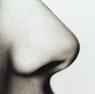 We addressed some of these with the refactorings today!  More to come…

[Speaker Notes: Talk to the left column today…]